Module 14: Transport Layer
Introduction to Networks v7.0 (ITN)
Module Objectives
Module Title: Transport Layer

Module Objective: Compare the operations of transport layer protocols in supporting end-to-end communication.
[Speaker Notes: 14- Transport Layer
14.0.2 – What will I learn to do in this module?]
14.1 Transportation of Data
[Speaker Notes: 14 –Transport Layer
14.1 - Transportation of Data]
Transportation of DataRole of the Transport Layer
The transport layer is:
responsible for logical communications between applications running on different hosts.
The link between the application layer and the lower layers that are responsible for network transmission.
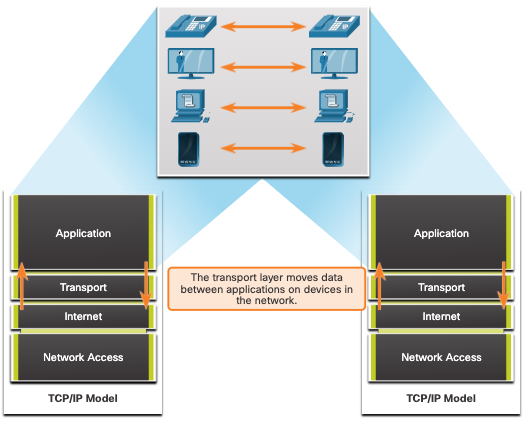 [Speaker Notes: 14 –Transport Layer
14.1 - Transportation of Data
14.1.1 – Role of the Transport Layer]
Transportation of DataTransport Layer Responsibilities
The transport layer has the following responsibilities:
Tracking individual conversations
Segmenting data and reassembling segments
Adds header information
Identify, separate, and manage multiple conversations
Uses segmentation and multiplexing to enable different communication conversations to be interleaved on the same network
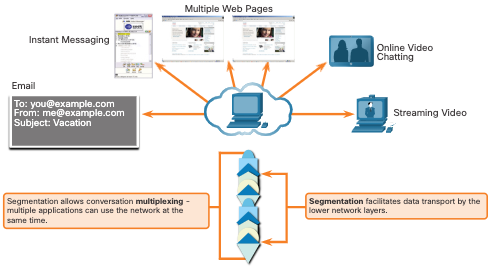 [Speaker Notes: 14 –Transport Layer
14.1 - Transportation of Data
14.1.2 – Transport Layer Responsibilities]
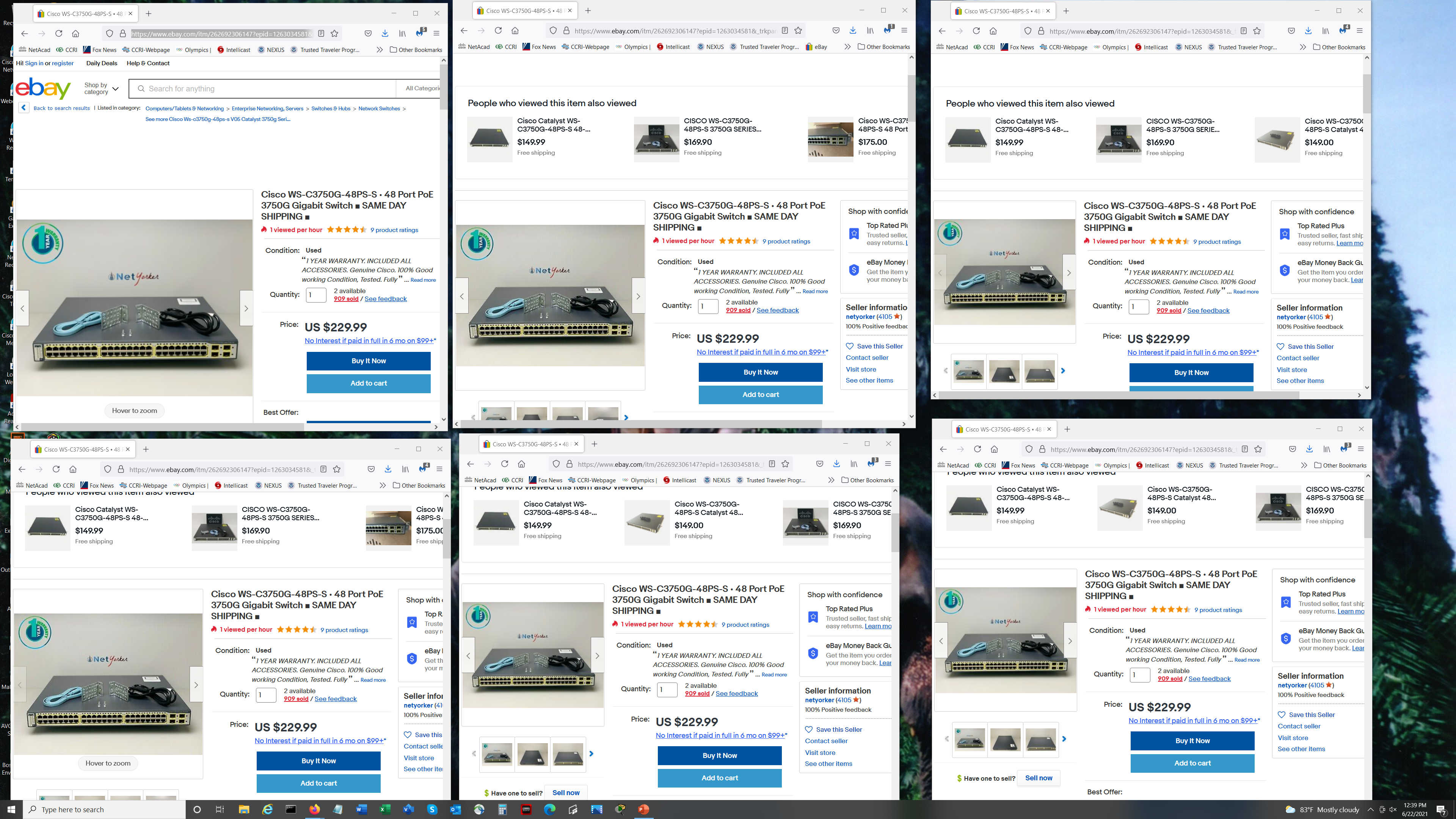 Transportation of DataTransport Layer Protocols
IP does not specify how the delivery or transportation of the packets takes place.
Transport layer protocols specify how to transfer messages between hosts, and are responsible for managing reliability requirements of a conversation.
The transport layer includes the TCP and UDP protocols.
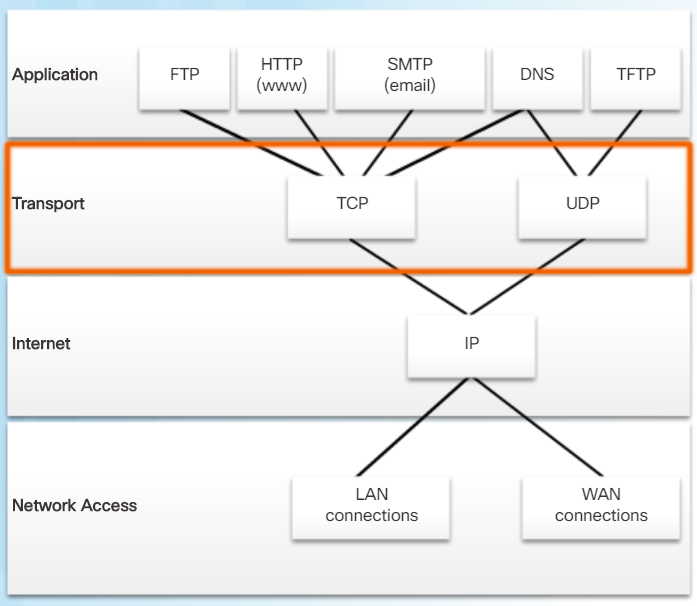 [Speaker Notes: 14 –Transport Layer
14.1 - Transportation of Data
14.1.3 – Transport Layer Protocols]
Transportation of DataTransmission Control Protocol
TCP provides reliability and flow control. TCP basic operations:
Number and track data segments transmitted to a specific host from a specific application
Acknowledge received data
Retransmit any unacknowledged data after a certain amount of time
Sequence data that might arrive in wrong order
Send data at an efficient rate that is acceptable by the receiver
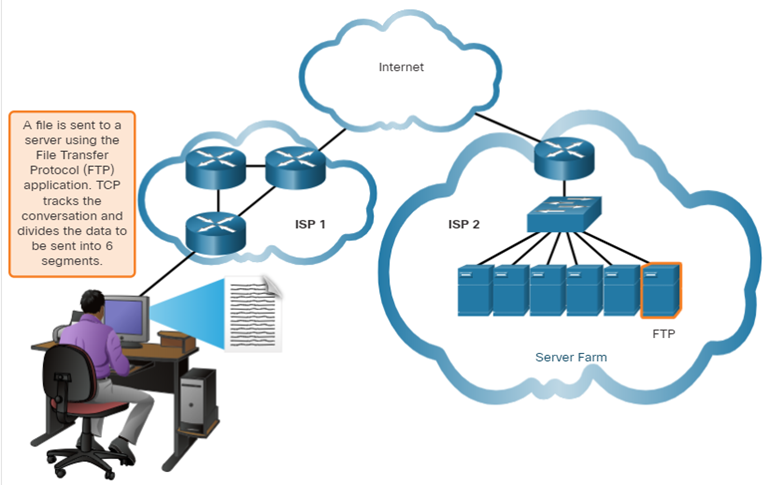 [Speaker Notes: 14 –Transport Layer
14.1 - Transportation of Data
14.1.4 – Transmission Control Protocol (TCP)]
Transportation of DataUser Datagram Protocol (UDP)
UDP provides the basic functions for delivering datagrams between the appropriate applications, with very little overhead and data checking.
UDP is a connectionless protocol. 
UDP is known as a best-effort delivery protocol because there is no acknowledgment that the data is received at the destination.
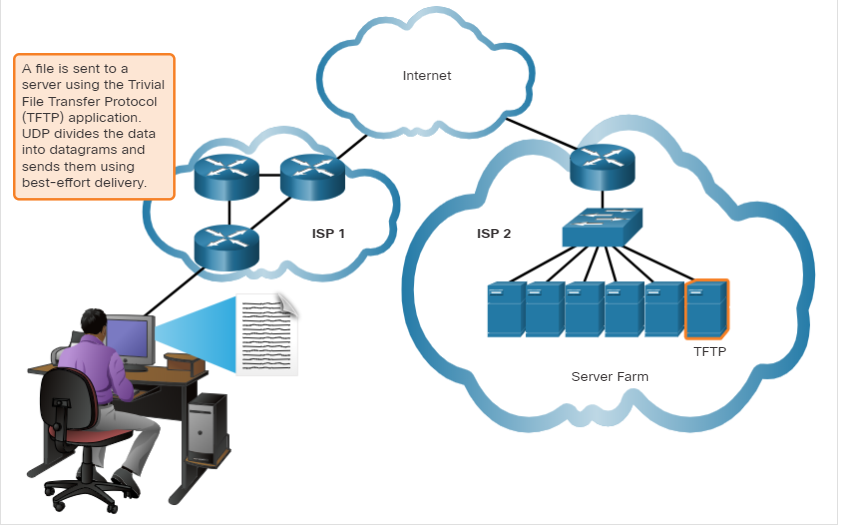 [Speaker Notes: 14 –Transport Layer
14.1 - Transportation of Data
14.1.5 – User Datagram Protocol (UDP)]
Transportation of DataThe Right Transport Layer Protocol for the Right Application
UDP is also used by request-and-reply applications where the data is minimal, and retransmission can be done quickly.

If it is important that all the data arrives and that it can be processed in its proper sequence, TCP is used as the transport protocol.
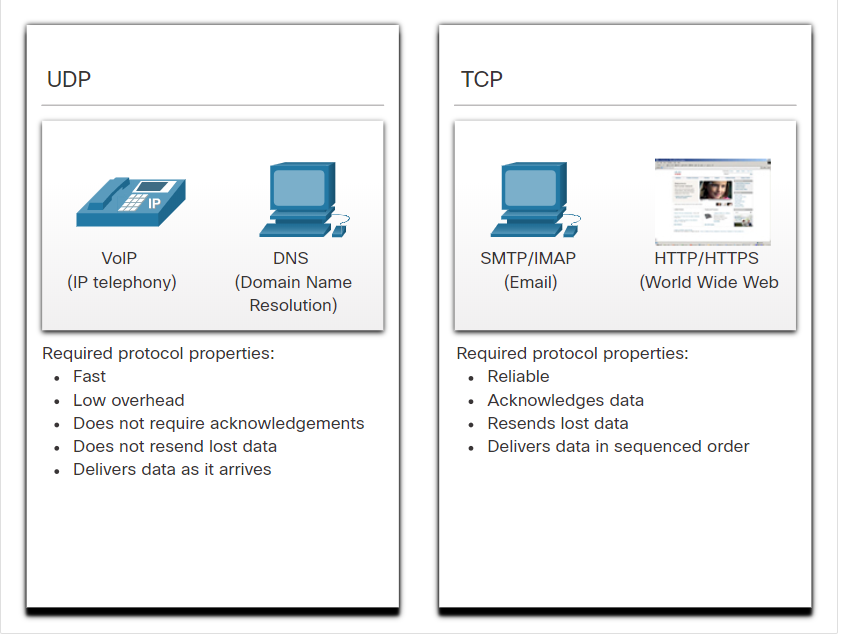 [Speaker Notes: 14 –Transport Layer
14.1 - Transportation of Data
14.1.6 – The Right Transport Layer Protocol for the Right Application
14.1.7 – Check your Understanding- Transportation of Data]
14.2 TCP Overview
[Speaker Notes: 14 – Transport Layer
14.2 – TCP Overview]
TCP OverviewTCP Features
Establishes a Session - TCP is a connection-oriented protocol that negotiates and establishes a permanent connection (or session) between source and destination devices prior to forwarding any traffic.
Ensures Reliable Delivery - For many reasons, it is possible for a segment to become corrupted or lost completely, as it is transmitted over the network. TCP ensures that each segment that is sent by the source arrives at the destination.
Provides Same-Order Delivery - Because networks may provide multiple routes that can have different transmission rates, data can arrive in the wrong order. 
Supports Flow Control - Network hosts have limited resources (i.e., memory and processing power). When TCP is aware that these resources are overtaxed, it can request that the sending application reduce the rate of data flow.
[Speaker Notes: 14 – Transport Layer
14.2 – TCP Overview
14.2.1 – TCP Features]
TCP OverviewTCP  Header
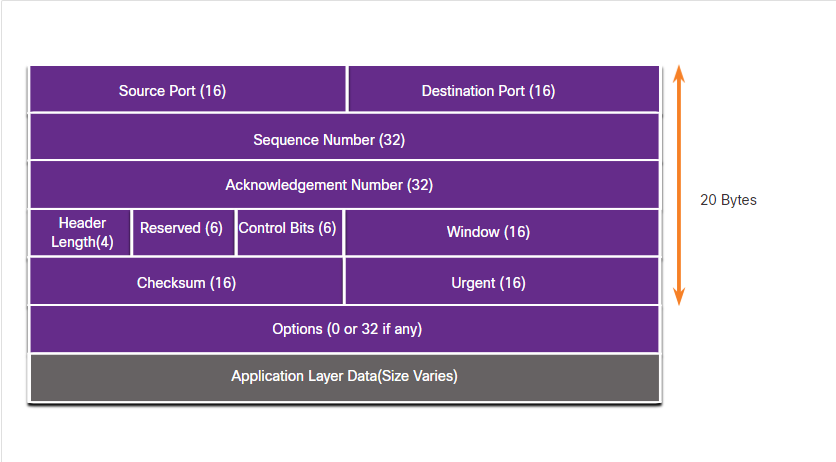 TCP is a stateful protocol which means it keeps track of the state of the communication session.

TCP records which information it has sent, and which information has been acknowledged.
[Speaker Notes: 14 – Transport Layer
14.2 – TCP Overview
14.2.2 – TCP Header]
TCP OverviewTCP Header Fields
[Speaker Notes: 14 – Transport Layer
14.2 – TCP Overview
14.2.3 – TCP Header]
TCP OverviewApplications that use TCP
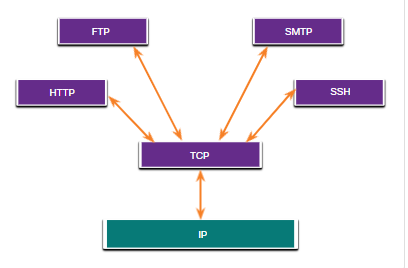 TCP handles all tasks associated with dividing the data stream into segments, providing reliability, controlling data flow, and reordering segments.
[Speaker Notes: 14 – Transport Layer
14.2 – TCP Overview
14.2.4 – Applications that use TCP
14.2.5 Check your Understanding – TCP Overview]
14.3 UDP Overview
[Speaker Notes: 14 – Transport Layer
14.3 – UDP Overview]
UDP OverviewUDP Features
UDP features include the following:
Data is reconstructed in the order that it is received.
Any segments that are lost are not resent.
There is no session establishment.
The sending is not informed about resource availability.
[Speaker Notes: 14 – Transport Layer
14.3 – UDP Overview
14.3.1 – UDP Features]
UDP OverviewUDP Header
The UDP header is far simpler than the TCP header because it only has four fields and requires 8 bytes (i.e. 64 bits).
[Speaker Notes: 14 – Transport Layer
14.3 – UDP Overview
14.3.2 – UDP Header]
UDP OverviewUDP Header Fields
The table identifies and describes the four fields in a UDP header.
[Speaker Notes: 14 – Transport Layer
14.3 – UDP Overview
14.3.3 - UDP Header Fields]
UDP OverviewApplications that use UDP
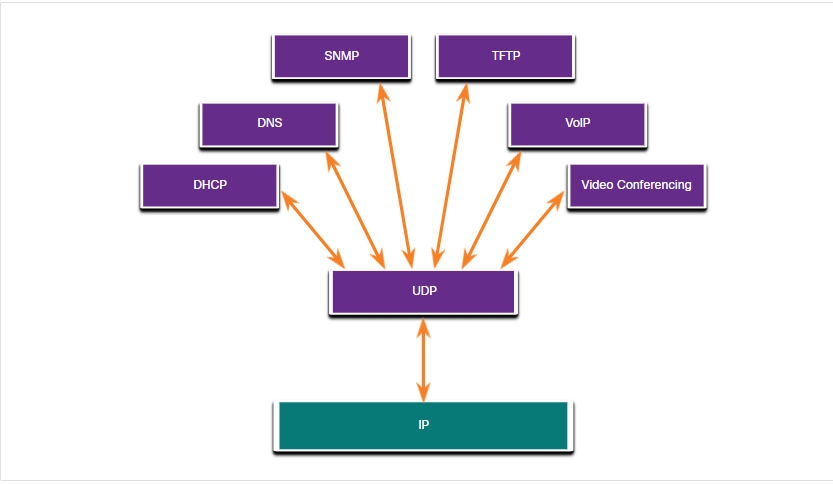 Live video and multimedia applications - These applications can tolerate some data loss but require little or no delay. Examples include VoIP and live streaming video.
Simple request and reply applications - Applications with simple transactions where a host sends a request and may or may not receive a reply. Examples include DNS and DHCP.
Applications that handle reliability themselves - Unidirectional communications where flow control, error detection, acknowledgments, and error recovery is not required, or can be handled by the application. Examples include SNMP and TFTP.
[Speaker Notes: 14 – Transport Layer
14.3 – UDP Overview
14.3.4 – Applications that use UDP
14.3.5 - Check Your Understanding – UDP Overview]
14.4 Port Numbers
[Speaker Notes: 14 – Transport Layer
14.4 – Port Numbers]
Port NumbersMultiple Separate Communications
TCP and UDP transport layer protocols use port numbers to manage multiple, simultaneous conversations.

The source port number is associated with the originating application on the local host whereas the destination port number is associated with the destination application on the remote host.
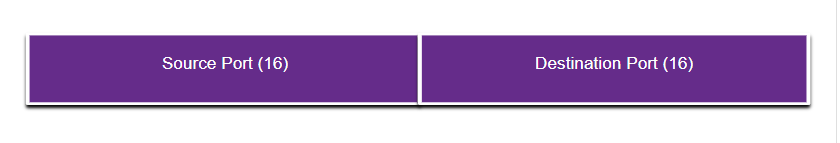 [Speaker Notes: 14 – Transport Layer
14.4 – Port Numbers
14.4.1 - Multiple Separate Communications]
Port numbersSocket Pairs
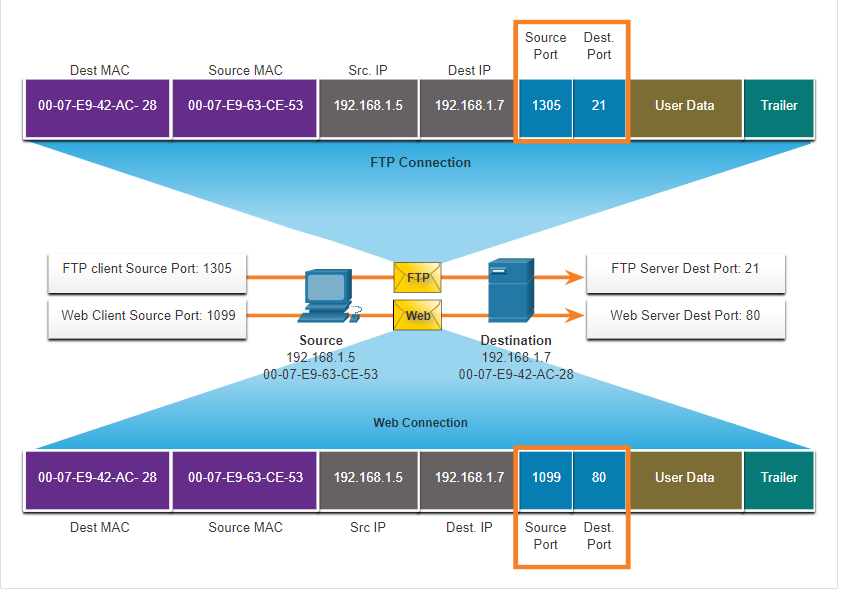 The source and destination ports are placed within the segment.
The segments are then encapsulated within an IP packet.
The combination of the source IP address and source port number, or the destination IP address and destination port number is known as a socket.
Sockets enable multiple processes, running on a client, to distinguish themselves from each other, and multiple connections to a server process to be distinguished from each other.
[Speaker Notes: 14 – Transport Layer
14.4 – Port Numbers
14.4.2 – Socket Pairs]
Port NumbersPort Number Groups
[Speaker Notes: 14 – Transport Layer
14.4 – Port Numbers
14.4.3 - Port Number Groups]
Port NumbersPort Number Groups (Cont.)
Well-Known Port Numbers
[Speaker Notes: 14 – Transport Layer
14.4 – Port Numbers
14.4.3 - Port Number Groups (Cont.)]
Port NumbersThe netstat Command
Unexplained TCP connections can pose a major security threat. Netstat is an important tool to verify connections.
C:\> netstat 
Active Connections 
Proto Local Address 			Foreign Address 				State 
TCP   192.168.1.124:3126		192.168.0.2:netbios-ssn 		ESTABLISHED 
TCP   192.168.1.124:3158 		207.138.126.152:http 			ESTABLISHED 
TCP   192.168.1.124:3159		207.138.126.169:http 			ESTABLISHED 
TCP   192.168.1.124:3160		207.138.126.169:http 			ESTABLISHED 
TCP   192.168.1.124:3161		sc.msn.com:http 				ESTABLISHED 
TCP   192.168.1.124:3166		www.cisco.com:http 			ESTABLISHED
[Speaker Notes: 14 – Transport Layer
14.4 – Port Numbers
14.4.4 - The netstat Command
14.4.5 – Check Your Understanding – Port Numbers]
14.5 TCP Communication Process
[Speaker Notes: 14 – Transport Layer
14.5 – TCP Communication Process]
TCP Communication ProcessTCP Server Processes
Each application process running on a server is configured to use a port number. 
An individual server cannot have two services assigned to the same port number within the same transport layer services.
An active server application assigned to a specific port is considered open, which means that the transport layer accepts, and processes segments addressed to that port. 
Any incoming client request addressed to the correct socket is accepted, and the data is passed to the server application.
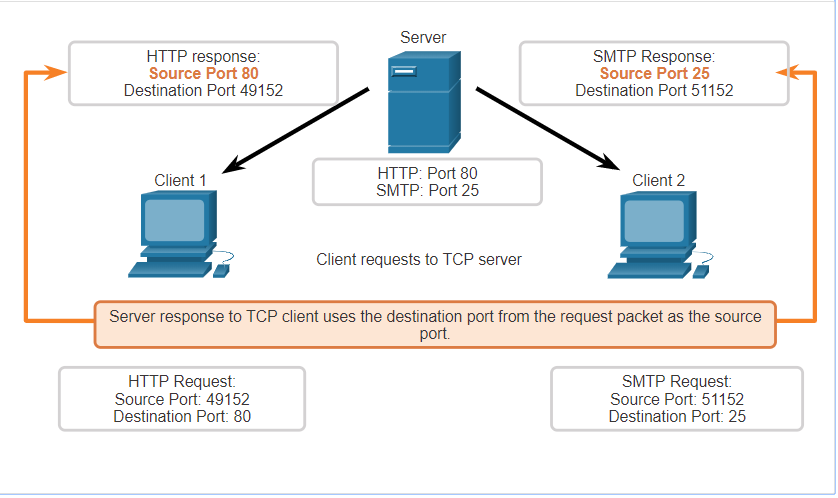 [Speaker Notes: 14 – Transport Layer
14.5 – TCP Communication Process
14.5.1 – TCP Server Processes]
TCP Communication ProcessTCP Connection Establishment
Step 1: The initiating client requests a client-to-server communication session with the server.
Step 2: The server acknowledges the client-to-server communication session and requests a server-to-client communication session.
Step 3: The initiating client acknowledges the server-to-client communication session.
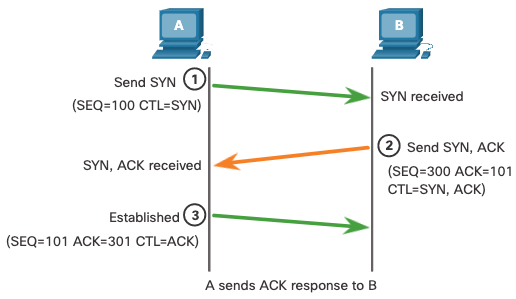 [Speaker Notes: 14 – Transport Layer
14.5 – TCP Communication Process
14.5.2 – TCP Connection Establishment]
TCP Communication ProcessSession Termination
Step 1: When the client has no more data to send in the stream, it sends a segment with the FIN flag set.
Step 2: The server sends an ACK to acknowledge the receipt of the FIN to terminate the session from client to server.
Step 3: The server sends a FIN to the client to terminate the server-to-client session.
Step 4: The client responds with an ACK to acknowledge the FIN from the server.
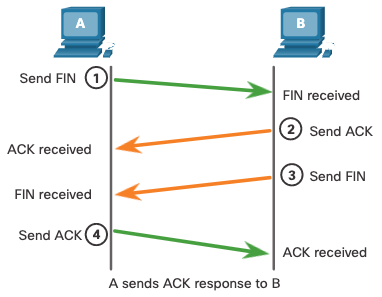 [Speaker Notes: 14 – Transport Layer
14.5 – TCP Communication Process
14.5.3 – Session Termination]
TCP Communication ProcessTCP Three-Way Handshake Analysis
Functions of the Three-Way Handshake:
It establishes that the destination device is present on the network.
It verifies that the destination device has an active service and is accepting requests on the destination port number that the initiating client intends to use.
It informs the destination device that the source client intends to establish a communication session on that port number.
After the communication is completed the sessions are closed, and the connection is terminated. The connection and session mechanisms enable TCP reliability function.
[Speaker Notes: 14 – Transport Layer
14.5 – TCP Communication Process
14.5.4 – Three-way Handshake Establishment]
TCP Communication ProcessTCP Three-Way Handshake Analysis (Cont.)
The six control bit flags are as follows:
URG - Urgent pointer field significant
ACK - Acknowledgment flag used in connection establishment and session termination
PSH - Push function
RST - Reset the connection when an error or timeout occurs
SYN - Synchronize sequence numbers used in connection establishment
FIN - No more data from sender and used in session termination
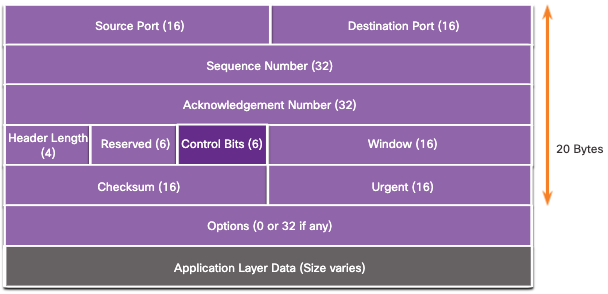 [Speaker Notes: 14 – Transport Layer
14.5 – TCP Communication Process
14.5.4 – Three-way Handshake Analysis]
TCP Communication ProcessVideo TCP 3-Way Handshake
The video covers the following:
TCP 3-Way Handshake
Termination of a TCP conversation
[Speaker Notes: 14 – Transport Layer
14.5 – TCP Communication Process
14.5.5 – Video - TCP Three Way Handshake
14.5.6 – Check your Understanding - TCP Communication Process]
14.6 Reliability and Flow Control
[Speaker Notes: 14 – Transport Layer
14.6 – Reliability and Flow Control]
Reliability and Flow ControlTCP Reliability- Guaranteed and Ordered Delivery
TCP can also help maintain the flow of packets so that devices do not become overloaded.
There may be times when TCP segments do not arrive at their destination or arrive out of order.
All the data must be received and the data in these segments must be reassembled into the original order.
Sequence numbers are assigned in the header of each packet to achieve this goal.
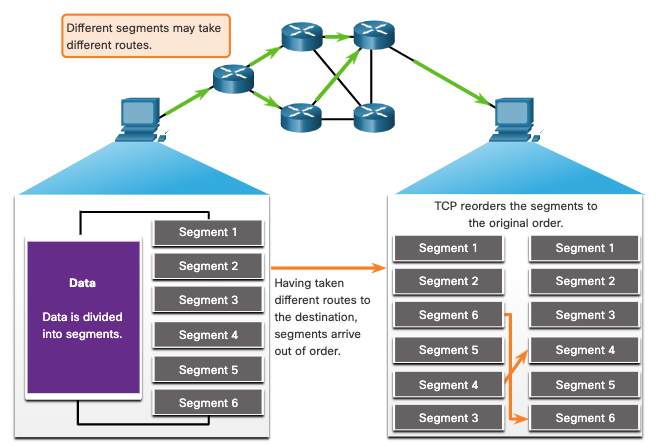 [Speaker Notes: 14 – Transport Layer
14.6 – Reliability and Flow Control
14.6.1 – TCP Reliability – Guaranteed and Ordered Delivery]
Reliability and Flow ControlVideo -TCP Reliability- Sequence Numbers and Acknowledgments
This video depicts a simplified example of the TCP operations.
[Speaker Notes: 14 – Transport Layer
14.6 – Reliability and Flow Control
14.6.2 – Video –TCP Reliability – Sequence Numbers and Acknowledgements]
Reliability and Flow ControlTCP Reliability – Data Loss and Retransmission
No matter how well designed a network is, data loss occasionally occurs.
TCP provides methods of managing these segment losses. Among these is a mechanism to retransmit segments for unacknowledged data.
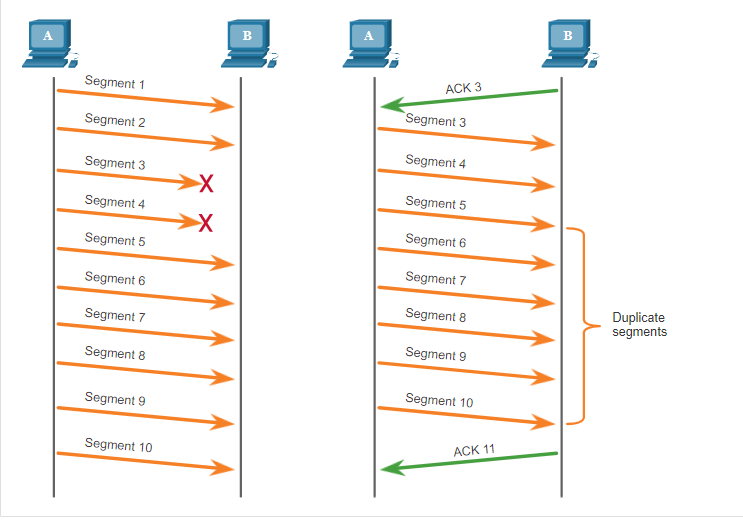 [Speaker Notes: 14 – Transport Layer
14.6 – Reliability and Flow Control
14.6.3 TCP Reliability – Data Loss and Transmission]
Reliability and Flow ControlTCP Reliability – Data Loss and Retransmission (Cont.)
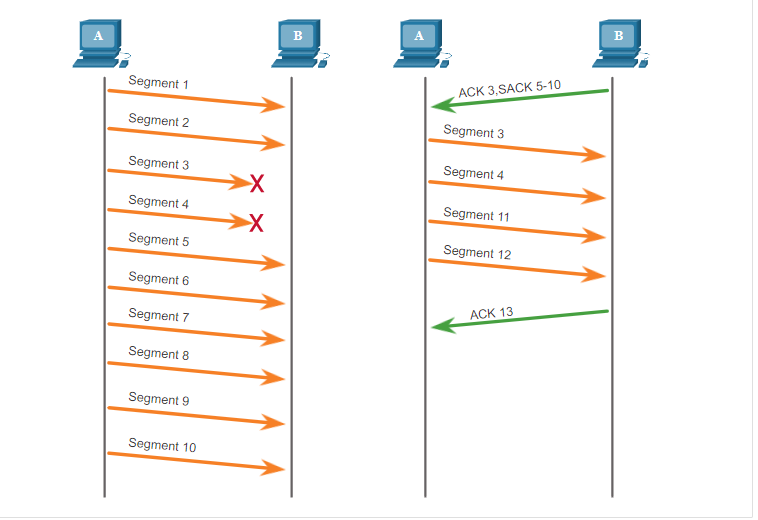 Host operating systems today typically employ an optional TCP feature called selective acknowledgment (SACK), negotiated during the three-way handshake.
If both hosts support SACK, the receiver can explicitly acknowledge which segments (bytes) were received including any discontinuous segments.
[Speaker Notes: 14 – Transport Layer
14.6 – Reliability and Flow Control
14.6.3 TCP Reliability – Data Loss and Transmission (Cont.)]
Reliability and Flow ControlVideo - TCP Reliability – Data Loss and Retransmission
This video shows the process of resending segments that are not initially received by the destination.
[Speaker Notes: 14 – Transport Layer
14.6 – Reliability and Flow Control
14.6.4 – Video –TCP-Reliability – Data Loss and Retransmission]
Reliability and Flow ControlTCP Flow Control – Window Size and Acknowledgments
TCP also provides mechanisms for flow control as follows:

Flow control is the amount of data that the destination can receive and process reliably.

Flow control helps maintain the reliability of TCP transmission by adjusting the rate of data flow between source and destination for a given session.
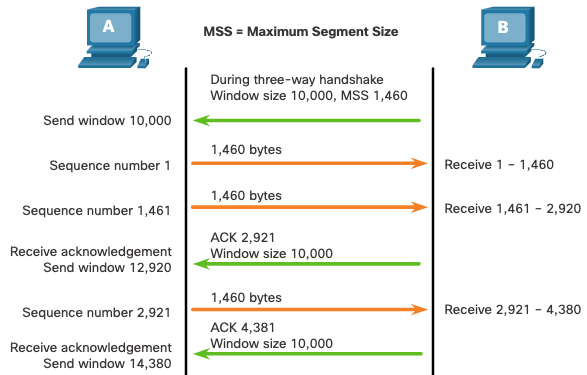 [Speaker Notes: 14 – Transport Layer
14.6 – Reliability and Flow Control
14.6.5 – TCP Flow Control – Window Size and Acknowledgments]
Reliability and Flow ControlTCP Flow Control – Maximum Segment Size
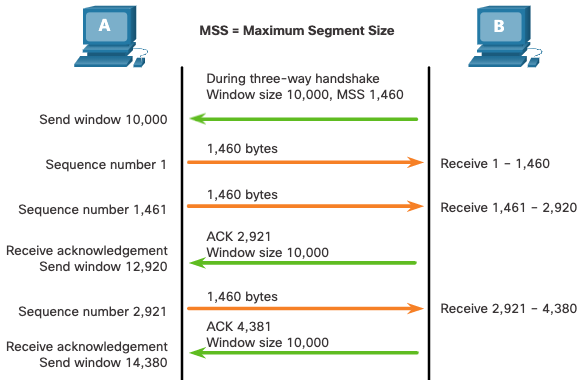 Maximum Segment Size (MSS) is the maximum amount of data that the destination device can receive.

A common MSS is 1,460 bytes when using IPv4.
A host determines the value of its MSS field by subtracting the IP and TCP headers from the Ethernet maximum transmission unit (MTU), which is 1500 bytes be default. 
1500 minus 40 (20 bytes for the IPv4 header and 20 bytes for the TCP header) leaves 1460 bytes.
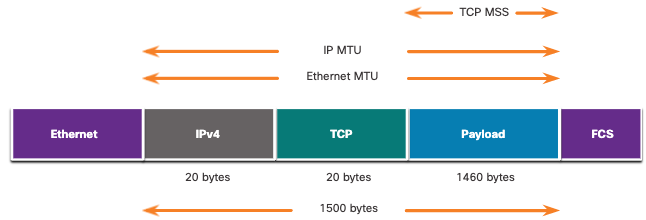 [Speaker Notes: 14 – Transport Layer
14.6 – Reliability and Flow Control
14.6.6 – TCP Flow Control – Maximum Segment Size (MSS)]
Reliability and Flow ControlTCP Flow Control – Congestion Avoidance
When congestion occurs on a network, it results in packets being discarded by the overloaded router.

To avoid and control congestion, TCP employs several congestion handling mechanisms, timers, and algorithms.
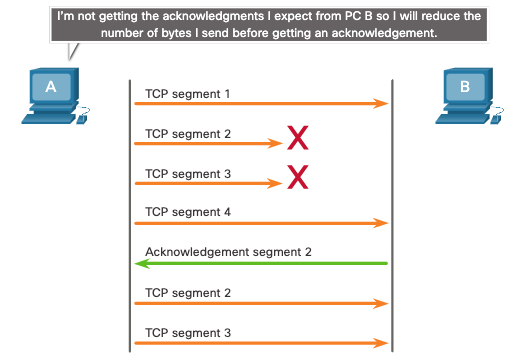 [Speaker Notes: 14 – Transport Layer
14.6 – Reliability and Flow Control
14.6.7 – TCP Flow Control – Congestion Avoidance
14.6.8 – Check you Understanding – Reliability and Flow Control]
14.7 UDP Communication
[Speaker Notes: 14 – Transport Layer
14.7 UDP Communication]
UDP CommunicationUDP Low Overhead versus Reliability
UDP does not establish a connection. UDP provides low overhead data transport because it has a small datagram header and no network management traffic.
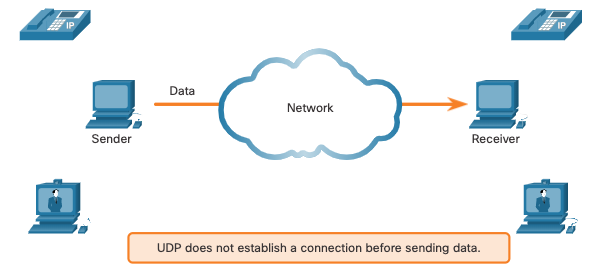 [Speaker Notes: 14 – Transport Layer
14.7 - UDP Communication
14.7.1 -  UDP Low Overhead versus Reliability]
UDP CommunicationUDP Datagram Reassembly
UDP does not track sequence numbers the way TCP does.
UDP has no way to reorder the datagrams into their transmission order.
UDP simply reassembles the data in the order that it was received and forwards it to the application.
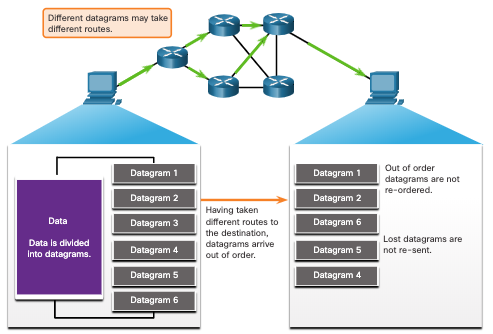 [Speaker Notes: 14 – Transport Layer
14.7 - UDP Communication
14.7.2 – UDP Datagram Reassembly]
UDP CommunicationUDP Server Processes and Requests
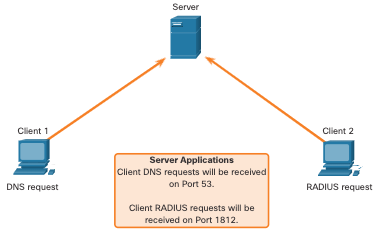 UDP-based server applications are assigned well-known or registered port numbers.

UDP receives a datagram destined for one of these ports, it forwards the application data to the appropriate application based on its port number.
[Speaker Notes: 14 – Transport Layer
14.7 - UDP Communication
14.7.3 – UDP Server Processes and Requests]
UDP CommunicationUDP Client Processes
The UDP client process dynamically selects a port number from the range of port numbers and uses this as the source port for the conversation.
The destination port is usually the well-known or registered port number assigned to the server process.
After a client has selected the source and destination ports, the same pair of ports are used in the header of all datagrams in the transaction.
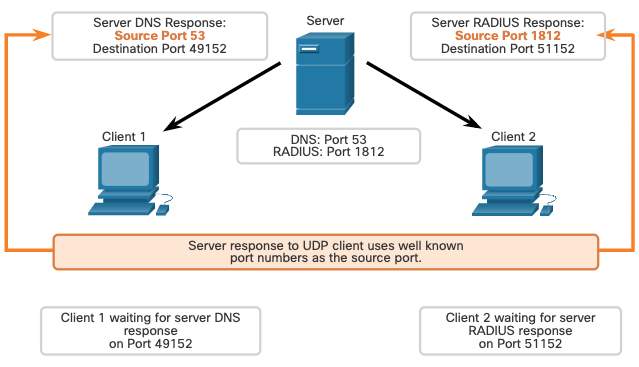 [Speaker Notes: 14 – Transport Layer
14.7 - UDP Communication
14.7.4 – UDP Client Processes 
14.7.5 Check Your Understanding – UDP Communication]
14.8 Module Practice and Quiz
[Speaker Notes: 14 – Transport Layer
14.8 – Module Practice and Quiz]
Module Practice and QuizPacket Tracer - TCP and UDP Communications
In this Packet Tracer, you will do the following:

Generate Network Traffic in Simulation Mode.
Examine the Functionality of the TCP and UDP Protocols.
[Speaker Notes: 14 – Transport Layer
14.8 – Modules Practice and Quiz
14.8.1 – Packet Tracer – TCP and UDP Communications]
Module Practice and QuizWhat did I learn in this module?
The transport layer is the link between the application layer and the lower layers that are responsible for network transmission.
The transport layer includes TCP and UDP.
TCP establishes sessions, ensures reliability, provides same-order delivery, and supports flow control.
UDP is a simple protocol that provides the basic transport layer functions.
UDP reconstructs data in the order it is received, lost segments are not resent, no session establishment, and UPD does not inform the sender of resource availability.
The TCP and UDP transport layer protocols use port numbers to manage multiple simultaneous conversations. 
Each application process running on a server is configured to use a port number.
The port number is either automatically assigned or configured manually by a system administrator.
For the original message to be understood by the recipient, all the data must be received and the data in these segments must be reassembled into the original order.
[Speaker Notes: 14 – Transport Layer
14.8 – Modules Practice and Quiz
14.8.2 – What did I learn this module?]
Module Practice and QuizWhat did I learn in this module (Cont.)?
Sequence numbers are assigned in the header of each packet.
Flow control helps maintain the reliability of TCP transmission by adjusting the rate of data flow between source and destination.
A source might be transmitting 1,460 bytes of data within each TCP segment. This is the typical MSS that a destination device can receive.
The process of the destination sending acknowledgments as it processes bytes received and the continual adjustment of the source’s send window is known as sliding windows.
To avoid and control congestion, TCP employs several congestion handling mechanisms.
[Speaker Notes: 14 – Transport Layer
14.8 – Modules Practice and Quiz
14.8.2 – What did I learn this module? (Cont.)
14.8.3 - Module Quiz - Transport Layer]
Module 14: Transport LayerNew Terms and Commands
Three-Way Handshake
SYN
ACK
FIN
URG
PSH
RST
Initial Sequence Number (ISN)
Selective Acknowledgement (SACK)
Sliding Window
Maximum Segment Size (MSS)
Maximum Transmission Unit (MTU)
Congestion Avoidance
Conversation Multiplexing
Segments
Datagrams
Connection-Oriented Protocol
Connectionless Protocol
Stateless Protocol
Flow Control
Same-Order Delivery
Socket Pairs
netstat